Pubquiz
Die Regeln
4 Runden à 5 Fragen
Notiert die Antwort innerhalb von 60 Sekunden
Google-Verbot
Auflösung direkt nach der Frage
Runde 1
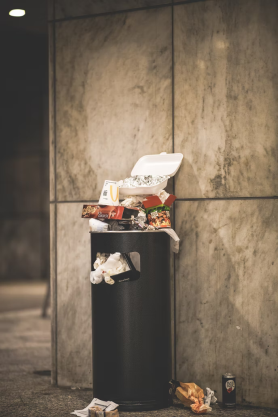 1. Wie viele der weltweit produzierten Lebensmittel werden weggeworfen?
b) Ein Achtel
a) Ein Zehntel
c) Ein Viertel
d) Ein Drittel
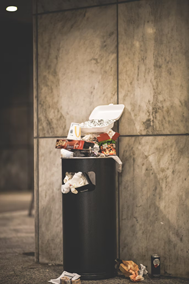 1. Wie viele der weltweit produzierten Lebensmittel werden weggeworfen?
b) Ein Achtel
a) Ein Zehntel
c) Ein Viertel
d) Ein Drittel
2. Bringt in die richtige Reihenfolge:Welche Lebensmittel sind in ihrer Herstellung am umweltschädlichsten?
a) Butter
b) Rindfleisch
d) Schweinefleisch
c) Schokolade
2. Bringt in die richtige Reihenfolge:Welche Lebensmittel sind in ihrer Herstellung am umweltschädlichsten?
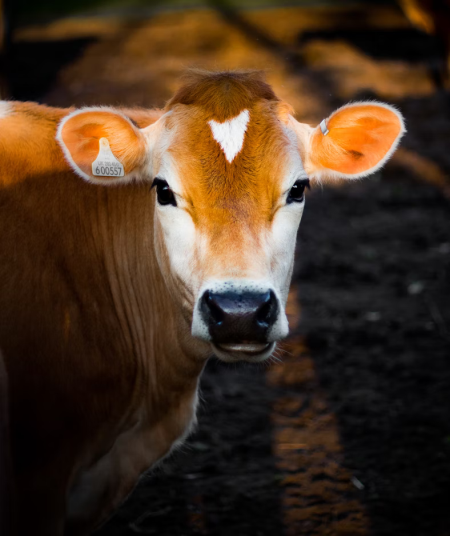 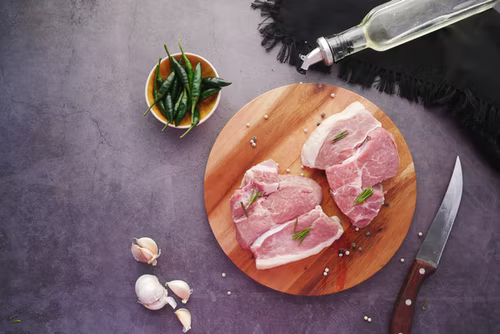 a) Butter
b) Rindfleisch
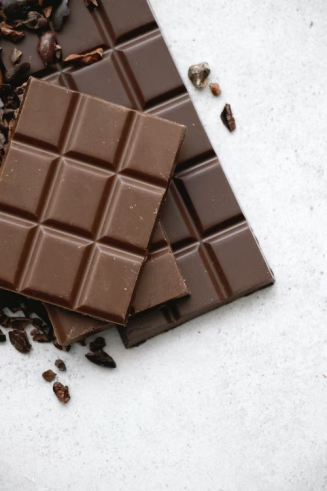 c) Schokolade
d) Schweinefleisch
3. Wie hoch ist der Anteil an Recyclingglas in einer handelsüblichen Glasflasche?
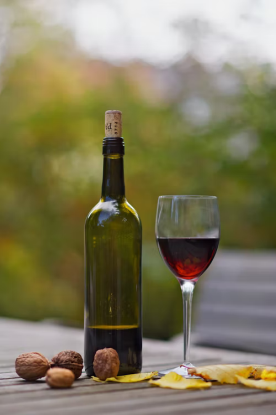 a) 10%
b) 30%
c) 60%
d) 80%
3. Wie hoch ist der Anteil an Recyclingglas in einer handelsüblichen Glasflasche?
a) 10%
b) 30%
c) 60%
d) 80%
4. Bringt den durchschnittlichen Pro-Kopf-Wasserverbrauch der folgenden Ländern in die richtige Reihenfolge:
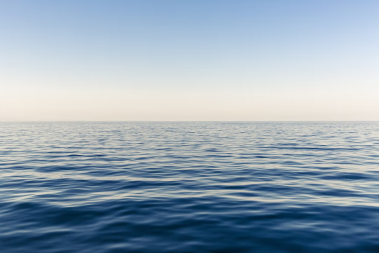 b) Katar
a) Deutschland
c) Sri Lanka
d) Italien
4. Bringt den durchschnittlichen Pro-Kopf-Wasserverbrauch der folgenden Ländern in die richtige Reihenfolge:
b) Katar
500l
d) Italien
213l
a) Deutschland
120l
c) Sri Lanka
77l
5. Wie lange müsste man auf Fleisch verzichten, um einen Flug von Frankfurt nach Madrid auszugleichen?
a) 2 – 8 Monate
b) 9-16 Monate
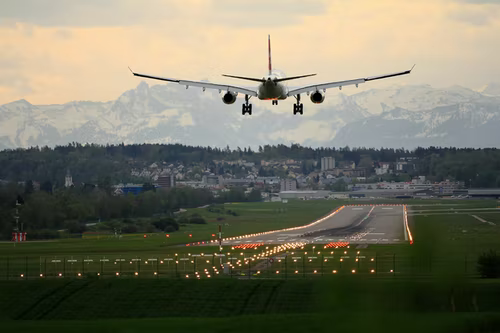 c) 1 – 2,5 Jahre
5. Wie lange müsste man auf Fleisch verzichten, um einen Flug von Frankfurt nach Madrid auszugleichen?
a) 2 – 8 Monate
b) 9-16 Monate
c) 1 – 2,5 Jahre
Ende Runde 1
Runde 2
1. Das klimaschädliche Treibhausgas CO2 wird nicht nur von der Atmosphäre aufgenommen, sondern auch von den Ozeanen?  Welche drastischen Auswirkungen hat dies auf das Meer?
b) Das Meer fängt 
     an zu sprudeln
a) Das Meer versauert
c) Das Meer versandet
d) Das Meer versalzt
Das klimaschädliche Treibhausgas CO2 wird nicht nur von der Atmosphäre aufgenommen, sondern auch von den Ozeanen?  Welche drastischen Auswirkungen hat dies auf das Meer?
b) Das Meer fängt 
     an zu sprudeln
a) Das Meer versauert
c) Das Meer versandet
d) Das Meer versalzt
2. Bringt in die Reihenfolge: Welches Nahrungsmittel hat den höchsten „virtuellen“ Wasserverbrauch?
a) 1 Kg Kaffee
b) 1 Kg Rindfleisch
c) 1 Kg Reis
d) 1l Bier
Bringt in die Reihenfolge: Welches Nahrungsmittel hat den höchsten „virtuellen“ Wasserverbrauch?
a)  1kg Kaffee
20.000l
15.000l
b) 1 Kg Rindfleisch
c) 1 Kg Reis
3000l
d) 1 Liter Bier
300l
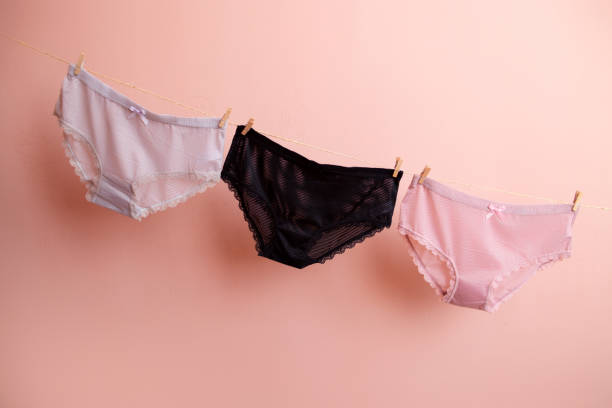 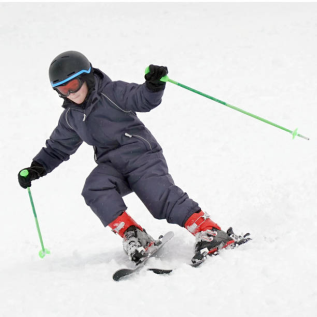 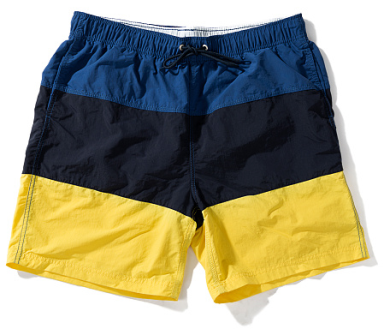 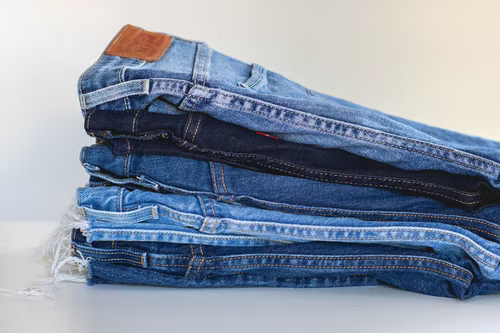 3. Welches Kleidungsstück verbraucht am meisten Wasser bei der Herstellung?
b) Badehose
a) Jeans
c) Ski-Anzug
d) Unterhose
Welches Kleidungsstück verbraucht am meisten Wasser bei der Herstellung?
b) Badehose
a) Jeans
c) Ski-Anzug
d) Unterhose
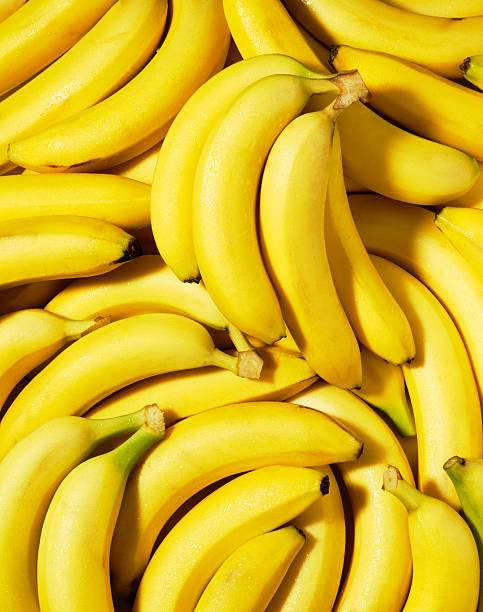 4. Für was eignen sich Bananen (außer für Bananenbrot ;))?
b) Fleck aus der 
   Kleidung entfernen
a) Schuhe putzen
c) Fenster putzen
d) spülen
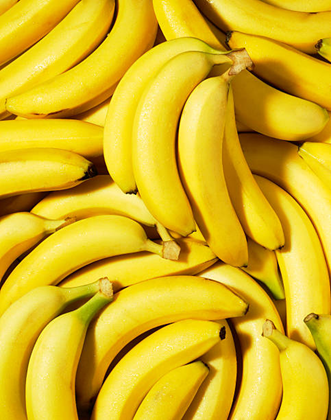 4. Für was eignen sich Bananen (außer für Bananenbrot ;))?
b) Fleck aus der 
   Kleidung entfernen
a) Schuhe putzen
c) Fenster putzen
d) spülen
5.Wie viele Emails muss Tim Bendtzko noch checken bis er die Welt rettet?
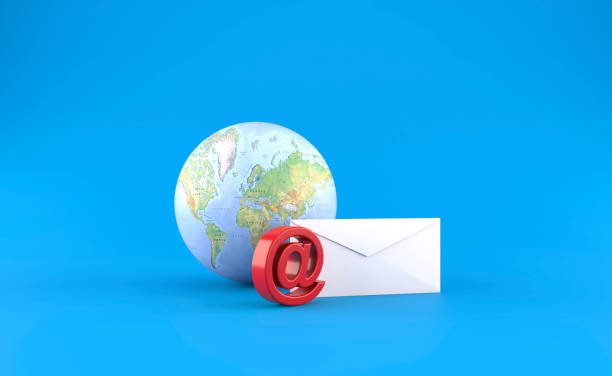 5. Wie viele Emails muss Tim Bendtzko noch checken bis er die Welt rettet?
148
148 713
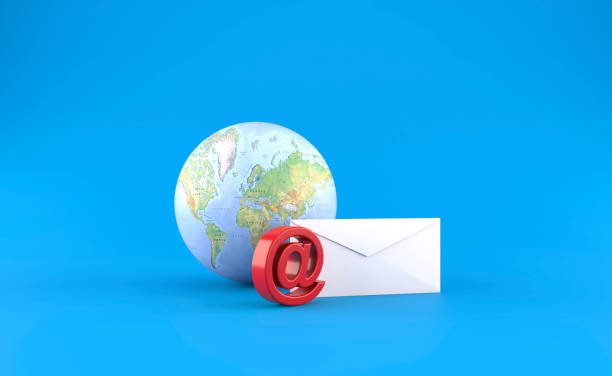 Ende Runde 2
Runde 3
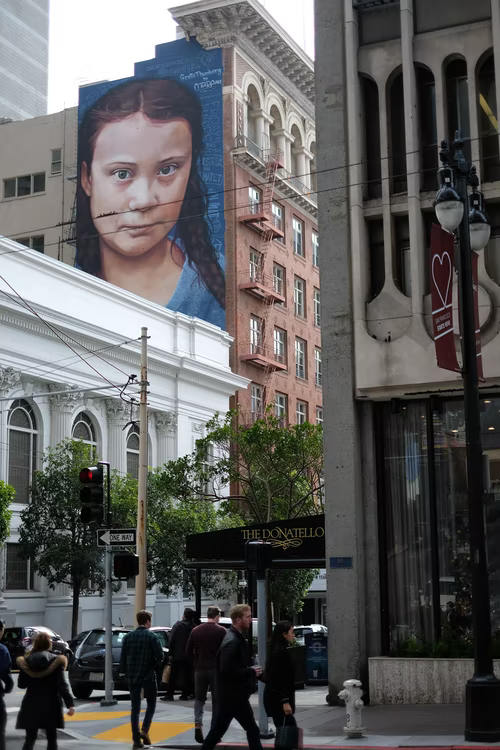 1. Warum streikt Greta?
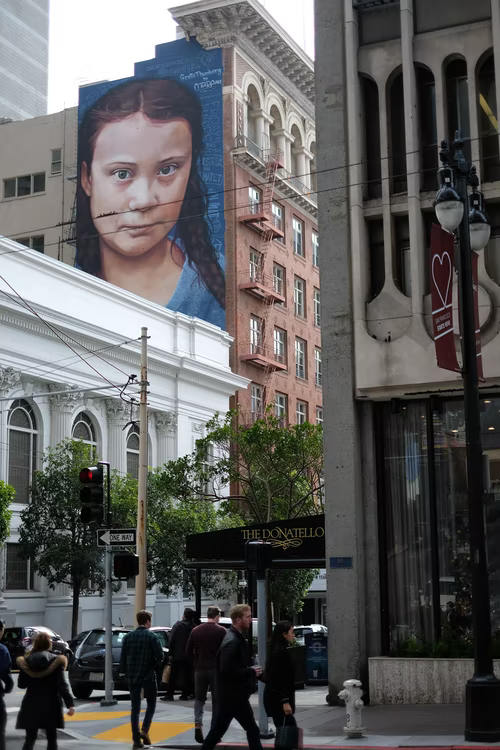 Greta möchte die Politiker*innen dazu bringen, mehr im Sinne des Klimaschutzes zu entscheiden, um damit die Lebensgrundlagen der kommenden Generationen zu sichern.
2. Um wieviel Prozent ist die Koala-Population in den letzten drei Jahren gesunken?
a) 15 %
b) 23 %
c) 30 %
d) 40 %
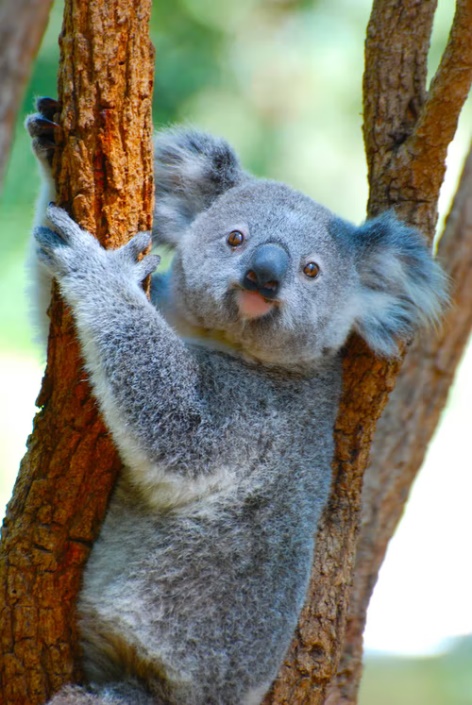 2. Um wieviel Prozent ist die Koala-Population in den letzten drei Jahren gesunken?
a) 15 %
b) 23 %
c) 30 %
d) 40 %
3. Die Vereinten Nationen haben 2015 die Agenda 2030 verabschiedet. Wie viele Ziele umfasst diese?Bonuspunkt: Wie viele Unterziele gibt es?
3. Die Vereinten Nationen haben 2015 die Agenda 2030 verabschiedet. Wie viele Ziele umfasst diese?
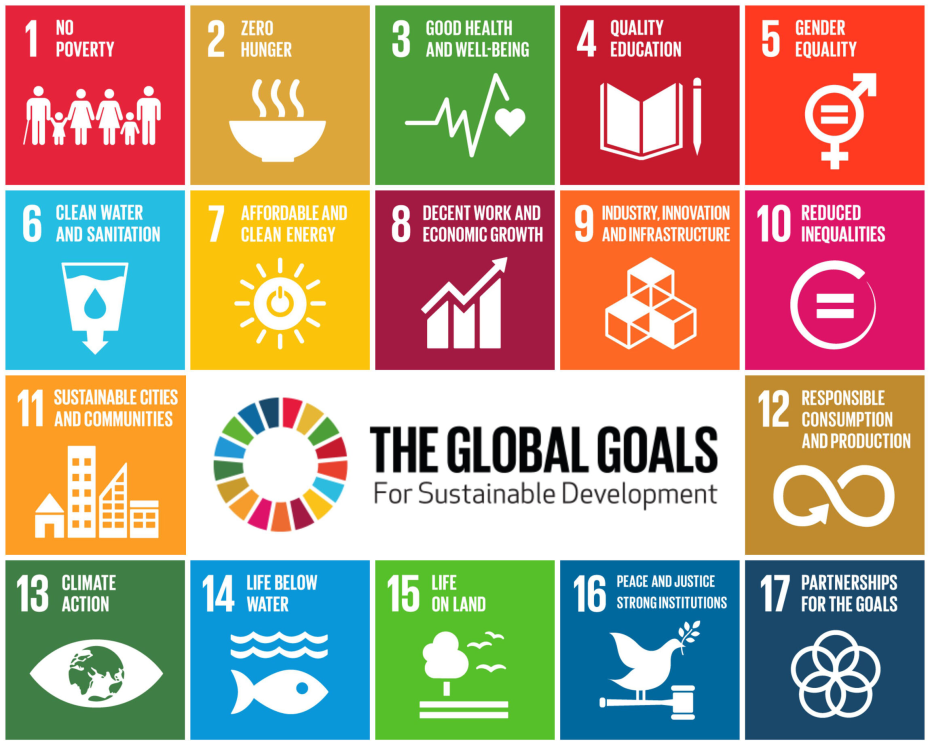 17 globale Ziele
169 Unterziele
4. Wo lebt die große Mehrheit der Menschen, die an Hunger und Mangelernährung leiden?
a) In den Slums der Mega-Städte des Globalen Südens
b) In den ländlichen Regionen des Globalen Südens
4. Wo lebt die große Mehrheit der Menschen, die an Hunger und Mangelernährung leiden?
a) In den Slums der Mega-Städte des Globalen Südens
b) In den ländlichen Regionen des Globalen Südens
5. Wie viele alte Handys liegen in deutschen Schubladen?
a) 203.900.000
b) 199.300.000
c) 142.700.000
d) 257.000.000
5. Wie viele alte Handys liegen in deutschen Schubladen?
a) 203.900.000
b) 199.300.000
c) 142.700.000
d) 257.000.000
Ende Runde 3
Runde 4
1. Welches durch den Klimawandel verursachte Phänomen kann eine direkte Auswirkung auf die Gesundheit der Menschen haben?
a) Feinstaubgefahr
b) Bienensterben
c) Extremwetter
1. Welches durch den Klimawandel verursachte Phänomen kann eine direkte Auswirkung auf die Gesundheit der Menschen haben?
a) Feinstaubgefahr
b) Bienensterben
c) Extremwetter
„Wenn das Internet ein Land wäre, wäre es der fünftgrößte Stromverbraucher der Welt.“2. Wie viel Prozent machen Online-Videos des digitalen Datenverkehrs aus?
a) 30 %
b) 45 %
c) 60 %
d) 80 %
„Wenn das Internet ein Land wäre, wäre es der fünftgrößte Stromverbraucher der Welt.“2. Wie viel Prozent machen Online-Videos des digitalen Datenverkehrs aus?
a) 30 %
b) 45 %
c) 60 %
d) 80 %
Jesus hat aus 1 Krug Wasser 1 Krug Wein gemacht. 3. Wie viel Wasser wird zur Herstellung eines Liters Wein benötigt? (Weintrauben werden in Italien angebaut)
a) 332  Liter
b) 578 Liter
d) 1025 Liter
c) 834 Liter
Jesus hat aus 1 Krug Wasser 1 Krug Wein gemacht. 3. Wie viel Wasser wird zur Herstellung eines Liters Wein benötigt? (Weintrauben werden in Italien angebaut)
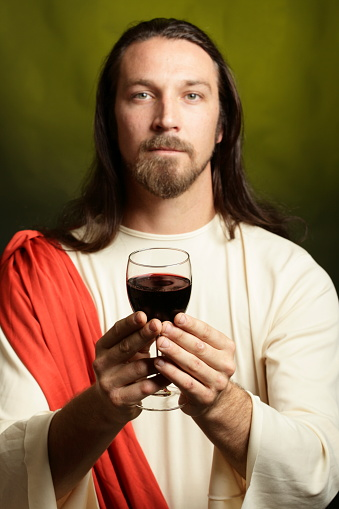 a) 332  Liter
b) 578 Liter
c) 834 Liter
d) 1025 Liter
4. In welcher Reihenfolge sollten Konsumentscheidungen getroffen werden?
a) Nutze, was du hast
b) Mach selber
c) Repariere, was du hast
d) Tausche
e) Leihe aus
f) Kaufe neu
g) Kaufe gebraucht
In welcher Reihenfolge sollten Konsumentscheidungen getroffen werden?
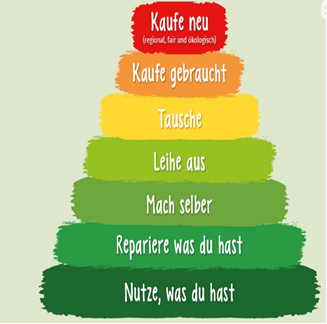 5. Wie viel Prozent der Lebensmittel in deutschen Supermärkten haben bereits mehr als 100km Transportweg zurückgelegt?
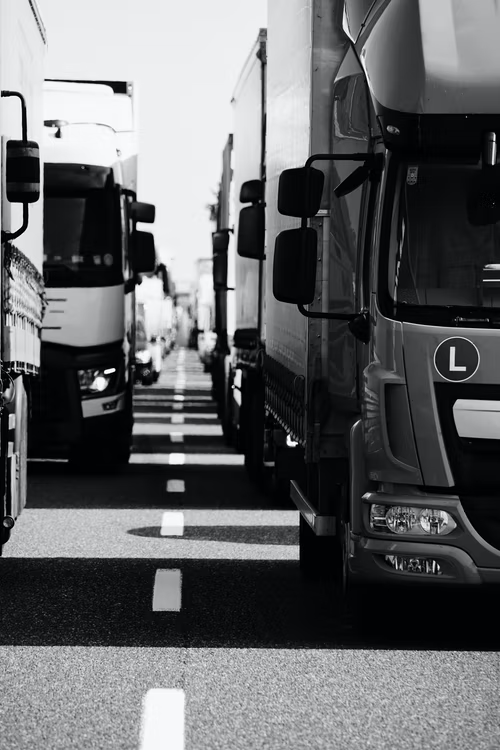 5. Wie viel Prozent der Lebensmittel in deutschen Supermärkten haben bereits mehr als 100km Transportweg zurückgelegt?
96 %
Auswertung
Zählt alle Punkte zusammen